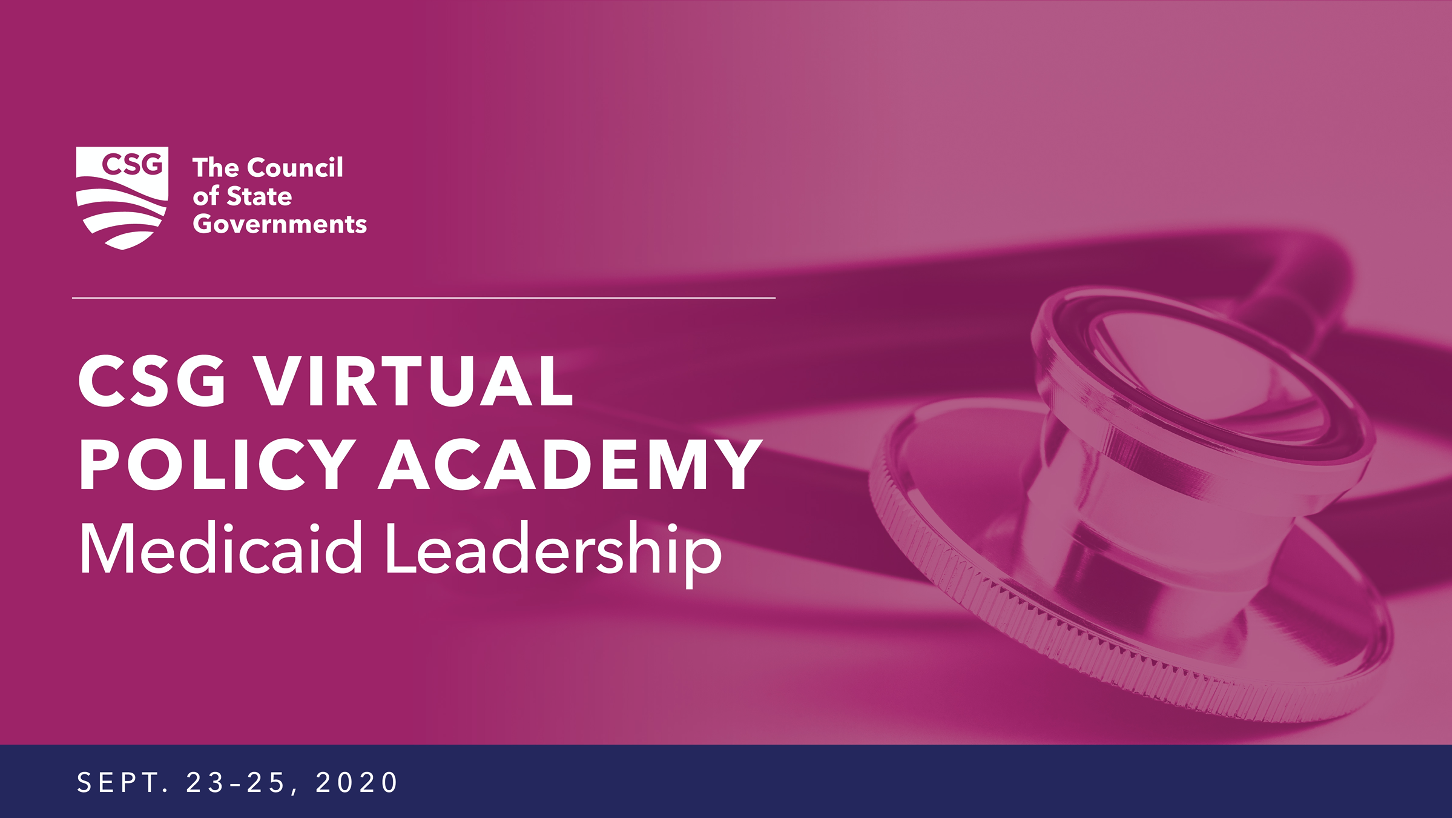 Medicaid’s unique role in recessions
Source: Kaiser Family Foundation
[Speaker Notes: Counter-cyclical – Medicaid enrollment grows as the economy contracts and individuals lose their jobs
Largest source of state revenues and also states’ largest budget line item
Difficult to balance budgets when revenues drop without cutting Medicaid]
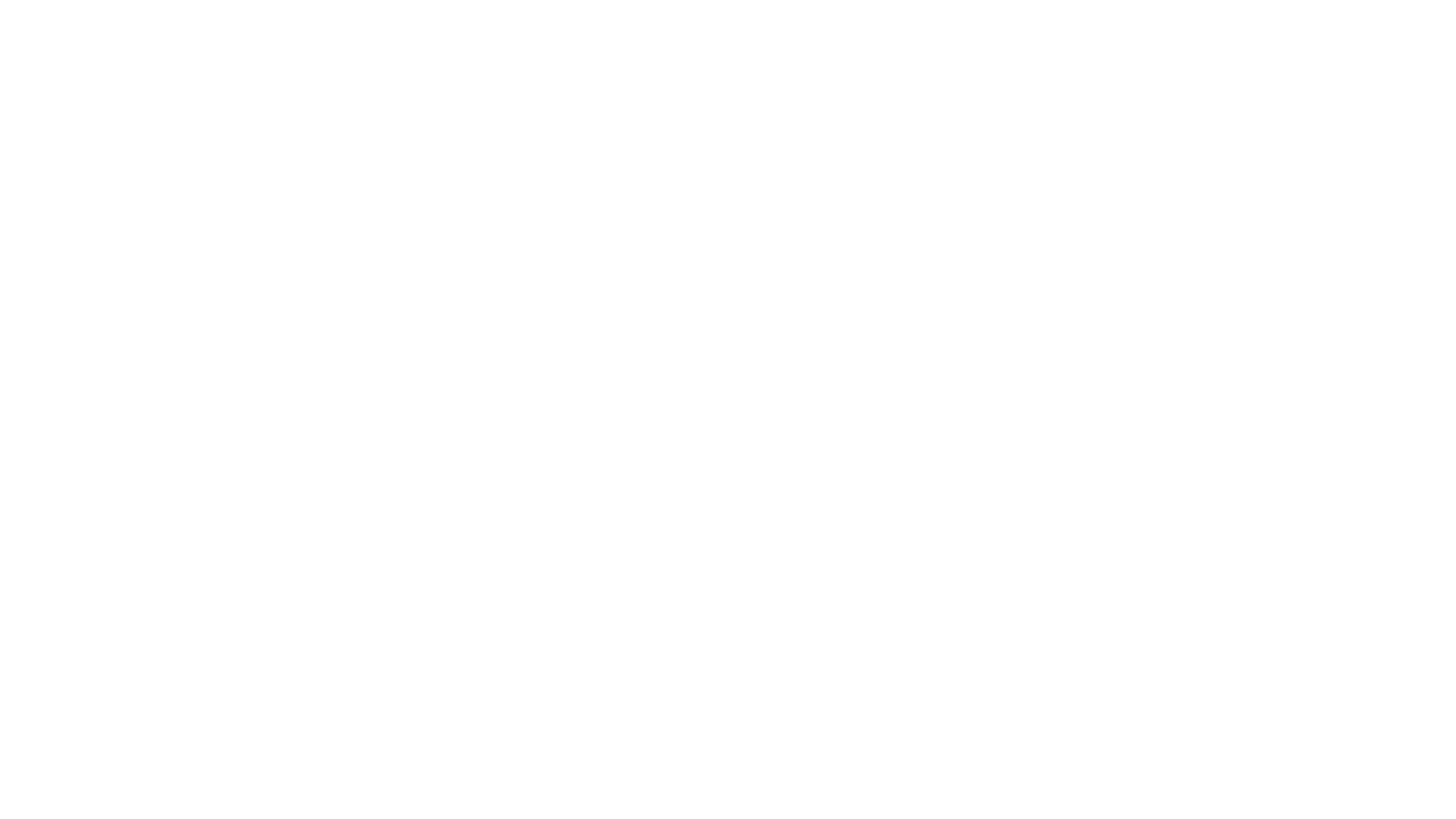 COVID-19
Fragile provider networks 
Medicaid expansion (match math)
Maintenance of effort requirement
Social distancing measures
Federal uncertainty
What’s different from ‘08-’09
[Speaker Notes: I’d tee up the fragile networks point here and stress that the same fragile networks are also taking care of the communities hardest hit and I’ll pick this theme back up.]
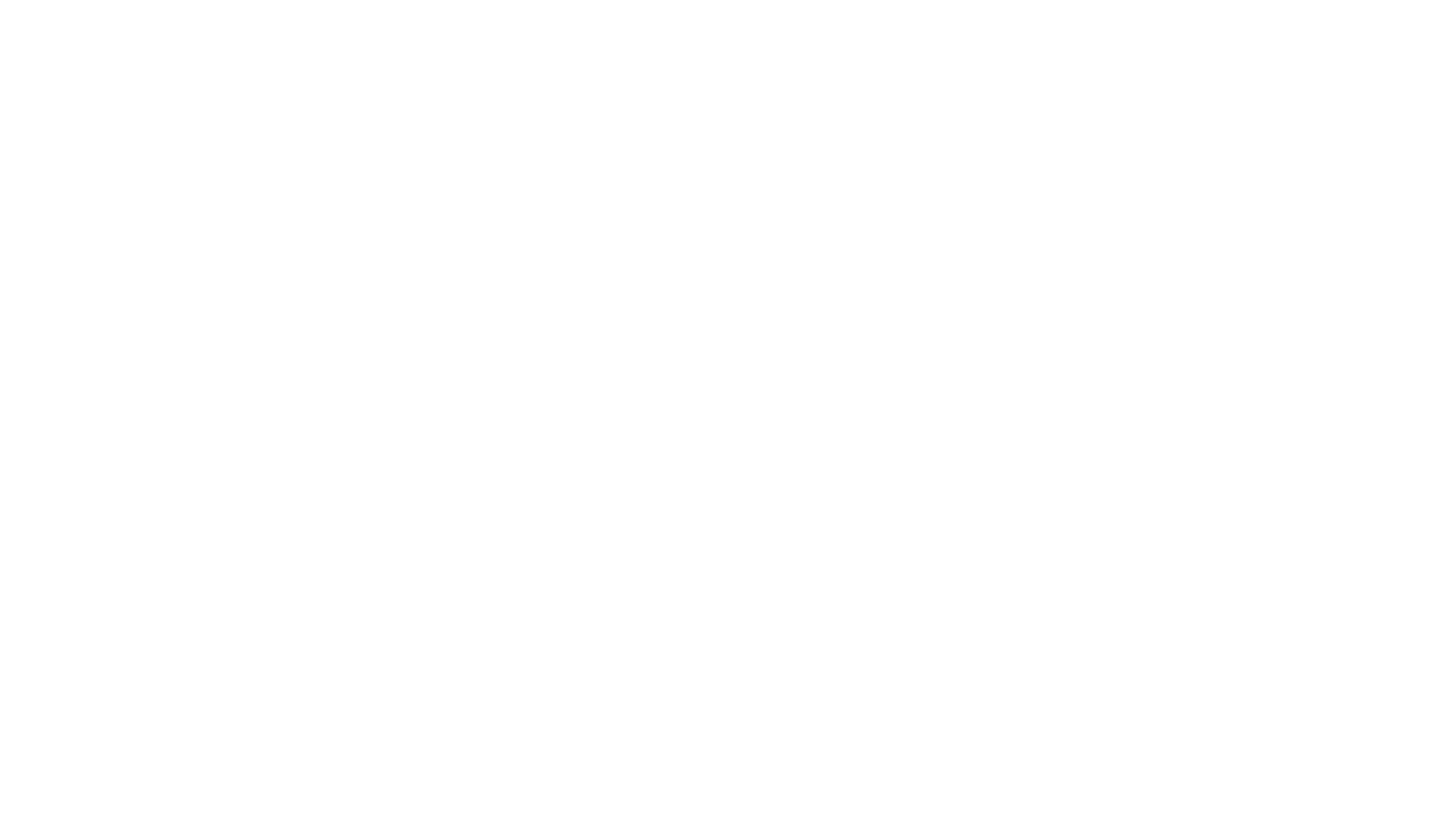 Match Math
Consider the total fund impact, not just the state share
New match math for expansion states
i.e., $30M GF savings requires $100M+ cut
Economic impact of reducing federal revenue
Source: Kaiser Family Foundation
[Speaker Notes: Medicaid is financed jointly by states and the feds – in 
Need to understand the state general fund impact vs. total fund impact
The match math has changed for expansion states. Federal dollars are a larger share. 
What is your weighted state match?
i.e., last recession: $33 m state general fund savings cost $100 m, now $33 m in state general fund savings might cost $135 m]
Cut options are limited
[Speaker Notes: Benefits – Limited by MOE – How much does your state spend in true optional services?
Eligibility – Limited by MOE – How many optional populations do you have?  What is the match?
Provider Rates – What does a 1% reduction buy your state for GF and Total Fund?  What are impacts by provider types – NF?  HCBS?  Hospital?  Physician?  Limits for FQHCs and others?
Admin – If managed care what percent admin load?  Profitability?]
Cut options are limited
[Speaker Notes: Benefits – Limited by MOE – How much does your state spend in true optional services?
Eligibility – Limited by MOE – How many optional populations do you have?  What is the match?
Provider Rates – What does a 1% reduction buy your state for GF and Total Fund?  What are impacts by provider types – NF?  HCBS?  Hospital?  Physician?  Limits for FQHCs and others?
Admin – If managed care what percent admin load?  Profitability?]
Federal Uncertainty
Public health emergency end date?
Congressional action?
Provider relief funding?
[Speaker Notes: RN will pick it up from there]